I wish, If only
Wishes And Regrets

.
We use wish and if only to talk about things that we would like to be different in either the present or the past. IF ONLY is usually a bit stronger than WISH.
In the present
We can use wish/if only + a past form to talk about a present situation we would like to be different. 

I wish you didn't live so far away.
If only we knew what to do.
He wishes he could afford a holiday.

In the past
We can use wish/if only + a past perfect form to talk about something we would like to change about the past. 

They wish they hadn't eaten so much chocolate. They're feeling very sick now.
If only I'd studied harder when I was at school. 

Expressing annoyance
We can use wish + would(n't) to show that we are annoyed with what someone or something does or doesn't do. We often feel that they are unlikely or unwilling to change.

I wish you wouldn't borrow my clothes without asking.
I wish it would rain. The garden really needs some water.
She wishes he'd work less. They never spend any time together.
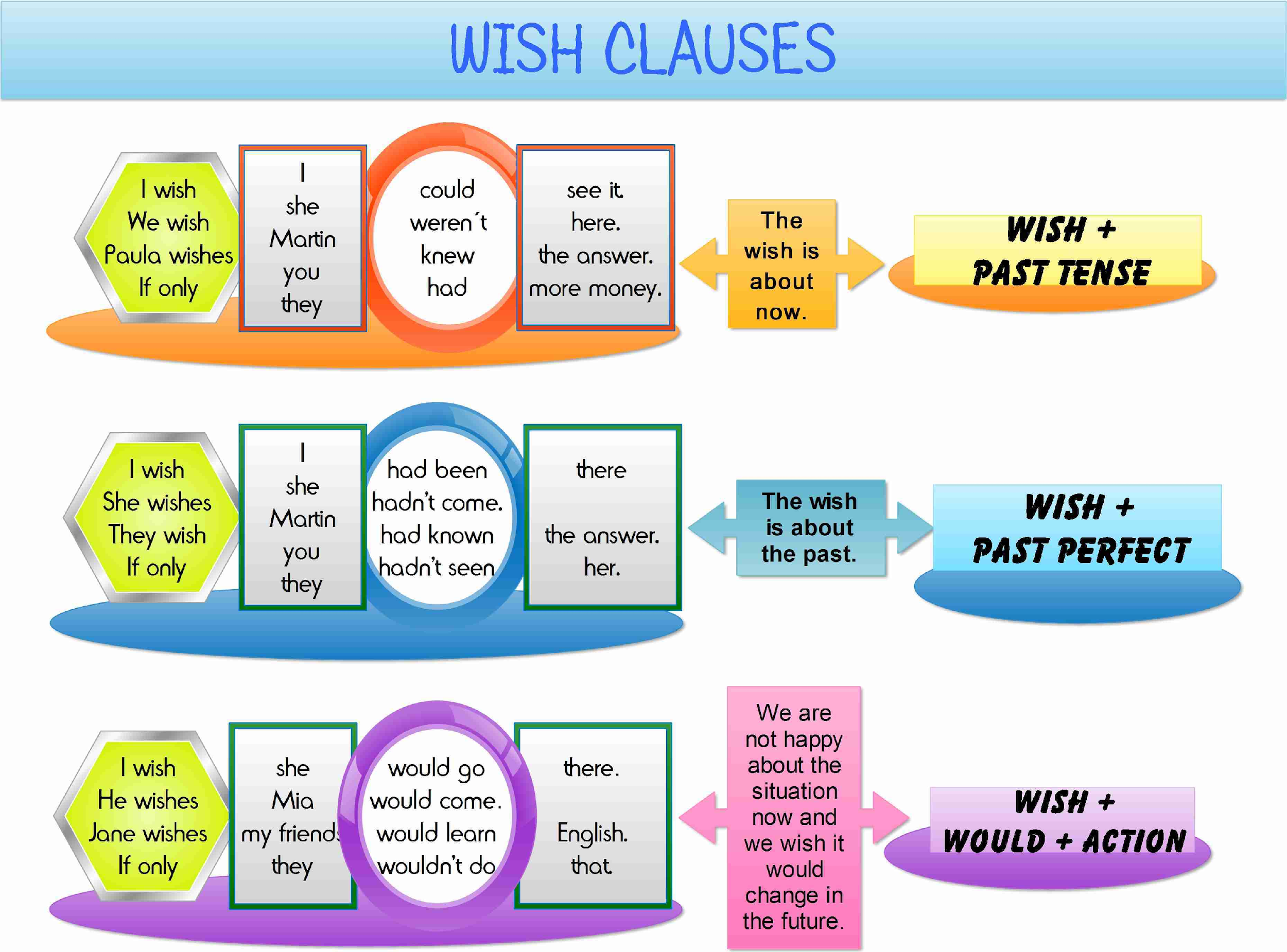 Let’s practice a bit:
Complete the sentence with the correct tense of the verb in brackets.
1. We always have to take the bus home. I wish we _________(not live)  so far from the city centre
2. We are completely soaked. I wish we __________(bring)  the umbrella
3. He is always whistling. I wish he__________ (not do)  that all the time
4. We are having a wonderful holiday on the beach. I wish you__________ (be)  here
5. This computer is useless. I wish my parents _________(choose)  a better one when they bought it
6. She's got a new job but she feels bored. She wishes her boss_________ (give)  her more responsibility.
7. He's sorry he missed the wedding ceremony. He wishes he __________(go) 
8. I wish my neighbours __________(not make)  so much noise. I can hardly sleep at night.
9. Citizens wish their leaders _________(start)  doing something to improve the economic situation.
10. They have lots of money. Even so, they wished they ________(have)  more and more.
CHECK YOUR KNOWLEDGE THROUGHOUT THE QUIZ:
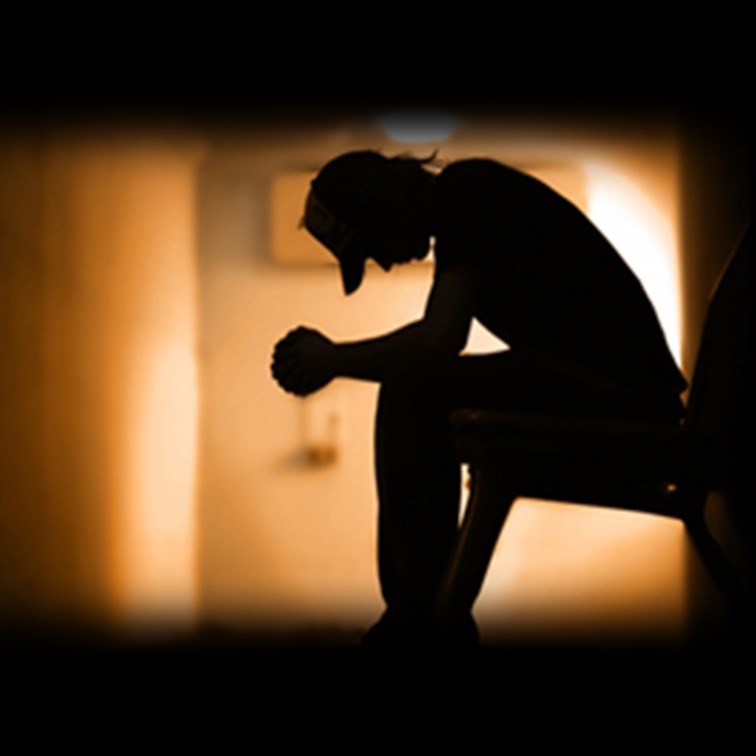 https://test-english.com/grammar-points/b1-b2/wishes-regrets/
I knew English better!!!!
This Photo by Unknown Author is licensed under CC BY-NC-ND